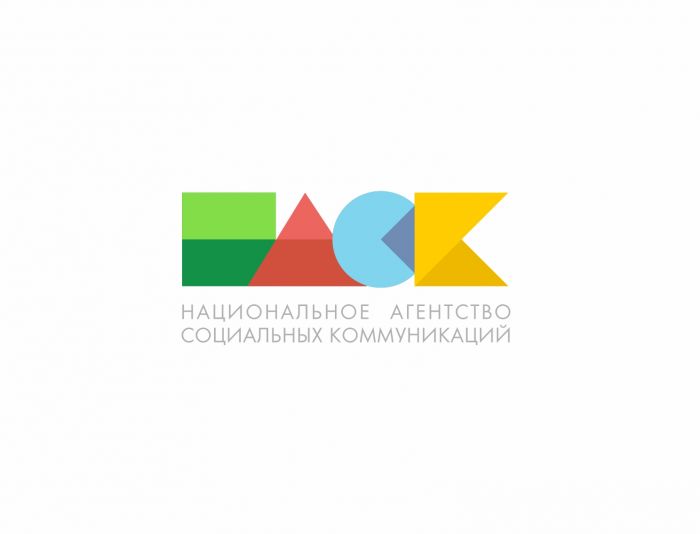 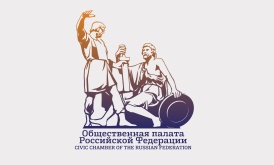 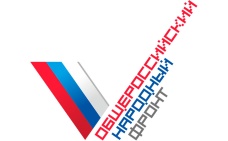 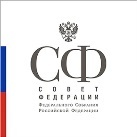 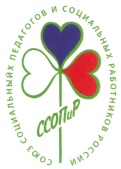 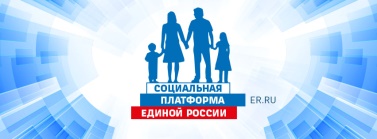 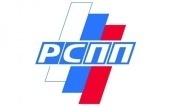 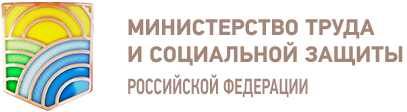 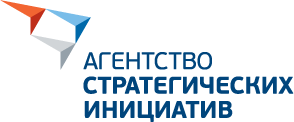 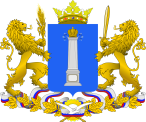 IV Международный Социально-трудовой форум «Социальная сплоченность. Открытое общество. Равные возможности»
Стратегическая сессия
Достойный труд – основа политики государства
Ульяновск
24-26 октября 2017
Достойный труд – основа политики государства
НОРМЫ НАСТОЯЩЕГО – НОРМЫ БУДУЩЕГО
Достойный труд – основа политики государства
БАРЬЕРЫ ПЕРЕХОДА
Достойный труд – основа политики государства
МИССИЯ
Достойный труд – основа политики государства
ЛИЧНЫЕ МИССИИ И ОБЪЯВЛЕННЫЕ ДЕЙСТВИЯ
Достойный труд – основа политики государства
ЛИЧНЫЕ МИССИИ И ОБЪЯВЛЕННЫЕ ДЕЙСТВИЯ
Достойный труд – основа политики государства
ЭКСПЕРТЫ - НОРМОТРАНСЛЯТОРЫ
Достойный труд – основа политики государства
ПРАВИЛА ГРУППЫ
Достойный труд – основа политики государства
В 2025 году 80% экономически активного населения трудоустроено, сформирована система межведомственной  профориентационной работы и дуальная система обучения путем оперативного сбора заявок потребности работодателей и своевременной корректировки обучающих программ. 
Существующие центры занятости к 2025 году реформированы в современные кадровые центры с возможностью самостоятельного установления показателей, ориентированных под конкретные запросы работодателей и соискателей.
Произошел качественный переход к высокопроизводительным рабочим местам с использованием информационных технологий. Высвобождаемые работники трудоустраиваются на предприятия в рамках инвестпроектов.
80% образовательных организаций СПО имеют дуальную систему обучения
Детский сад, школа, ССУЗы, ВУЗы и работодатели объедены одной сетью и СУЗы, ВУЗы являются центрами перепрофилирования исходя из постоянной технологической модернизации хозяйствующих субъектов.
Введены новые стандарты оплаты труда и как следствие у работников появилась возможность работать в гибком графике работы. Введен 6-часовой рабочий день и  4-х часовая рабочая неделя.
Средняя заработная плата по региону составляет не менее 3,5 МРОТ,  который составляет не менее прожиточного минимума трудоспособного населения, исчисленного по методике расчета ЕС.
Минимальный размер оплаты труда молодого специалиста установлен в размере двух МРОТ.
Доля высокопроизводительных и высокооплачиваемых рабочих мест составила 40% от экономически активного населения. Население  увеличилось на 20%. 
Неформальная занятость полностью ликвидирована.
Внесены изменения в методику проведения специальной оценки условий труда, осуществлен возврат учета вредных факторов и работы во вредных и опасных условиях труда.
Случаи профзаболевания и производственного травматизма практически полностью отсутствуют. Условия труда  полностью соответствуют санитарно-эпидемиологическим нормам. 
70% работодателей РФ предоставляют социальные гарантии работникам.
Достойный труд – основа политики государства
Рабочие места для инвалидов созданы под компетенции и профессиональные навыки данных лиц. Созданы специальные предприятия для инвалидов. 
Отсутствует безработица среди инвалидов. Работодатели с удовольствием и большим энтузиазмом берут инвалидов на работу.
Программа  добровольного переселения соотечественников из-за рубежа полностью реализована.
В 2025 году малоимущие семьи и многодетные семьи находятся на полном соцобеспечении у государства (культурный досуг, школьное питание). Таким семьям предоставляются бесплатные ежегодные путевки в лагеря на юг, бесплатное многодетное обучение детей из многодетных семей в ВУЗах и СУЗах без ограничений.
Женщины с детьми имеют право работать в гибком графике или удалённо из дома.
Разработка и принятие профессиональных стандартов работодателями осуществляется под контролем профсоюзов и государства.
Профсоюзные организации являются  действенными защитниками трудовых прав работников.
Каждая организация имеет действенный	 коллективный договор.
Отсутствуют нарушения трудового законодательства либо они незначительны.
Благодаря массовому применению наставничества и передаче мастерства 
отмечается резкое увеличение профессиональных знаний. 
Создана система поддержки талантливых студентов и аспирантов.
Во всех детских садах введена ранняя профориентация. 
Открыто (сдано в эксплуатацию) не менее 26 новых спортивных объектов (не менее, чем по одному в каждом муниципальном районе).
Проблема экологии решена благодаря созданию экологически чистых производств.